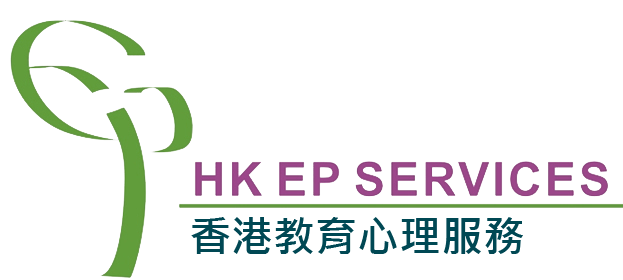 成長電影院
第七節
Miss K   Miss M
小組規則
準時出席
尊重他人
安靜坐好
用心觀看
專心聆聽
積極參與
帶手冊及完成小任務
分享時間：上一節小任務
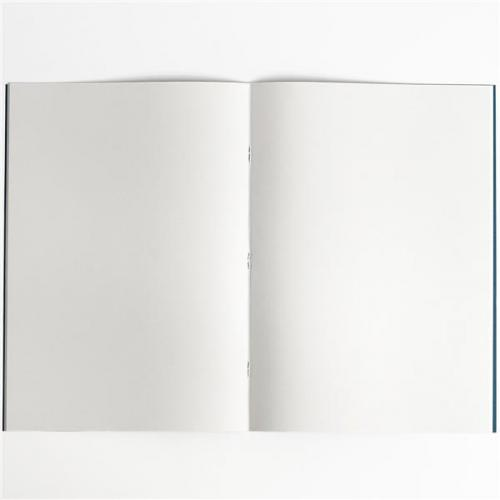 當你生氣時，你會希望朋友怎樣安慰你呢？
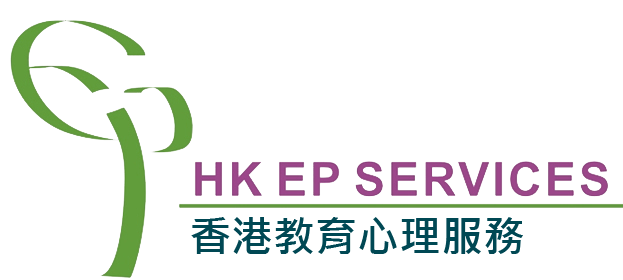 [Speaker Notes: HWK: 當你生氣時，你會希望朋友怎樣安慰你呢？]
Compassion
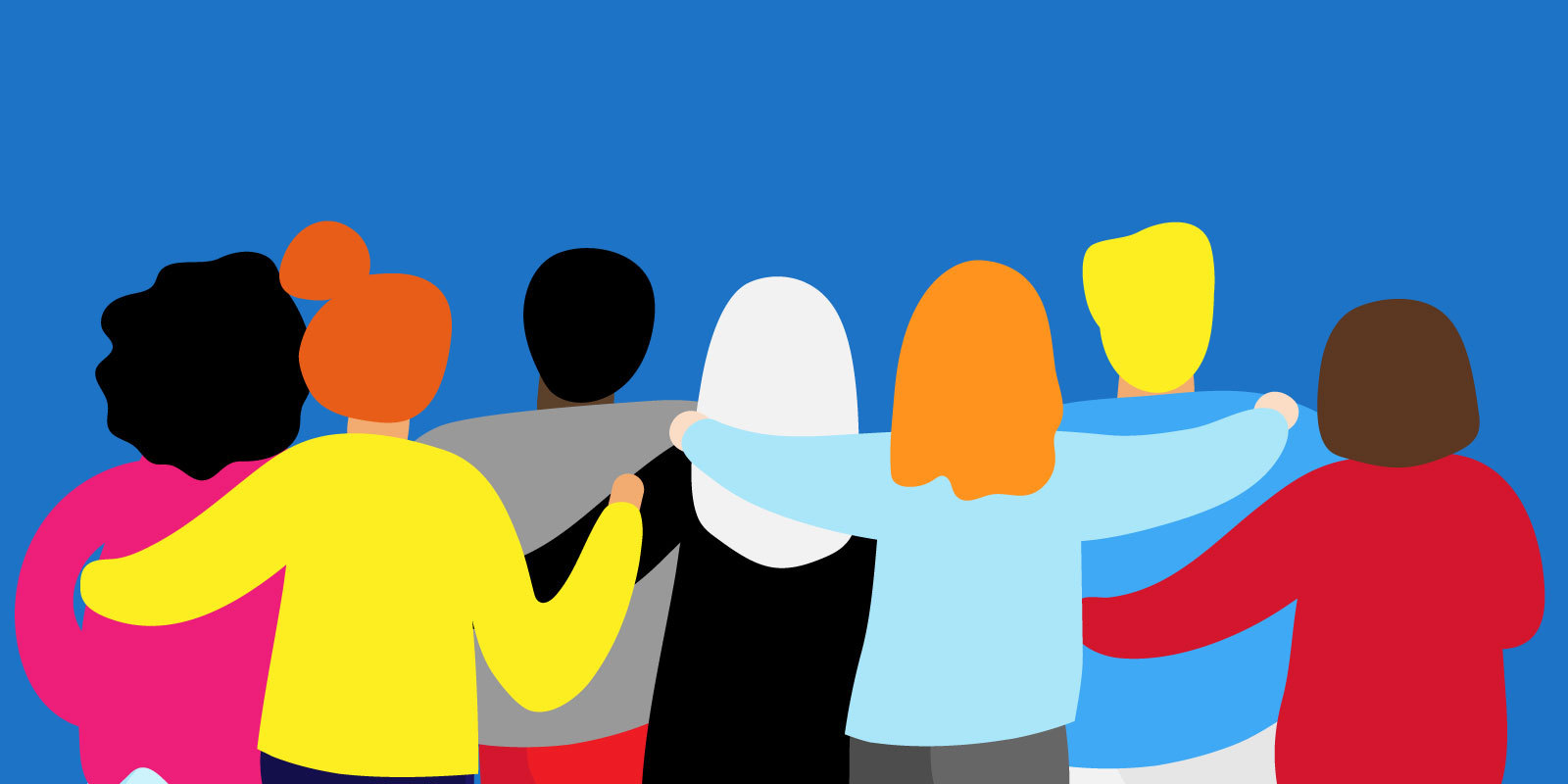 MOVIE TIME
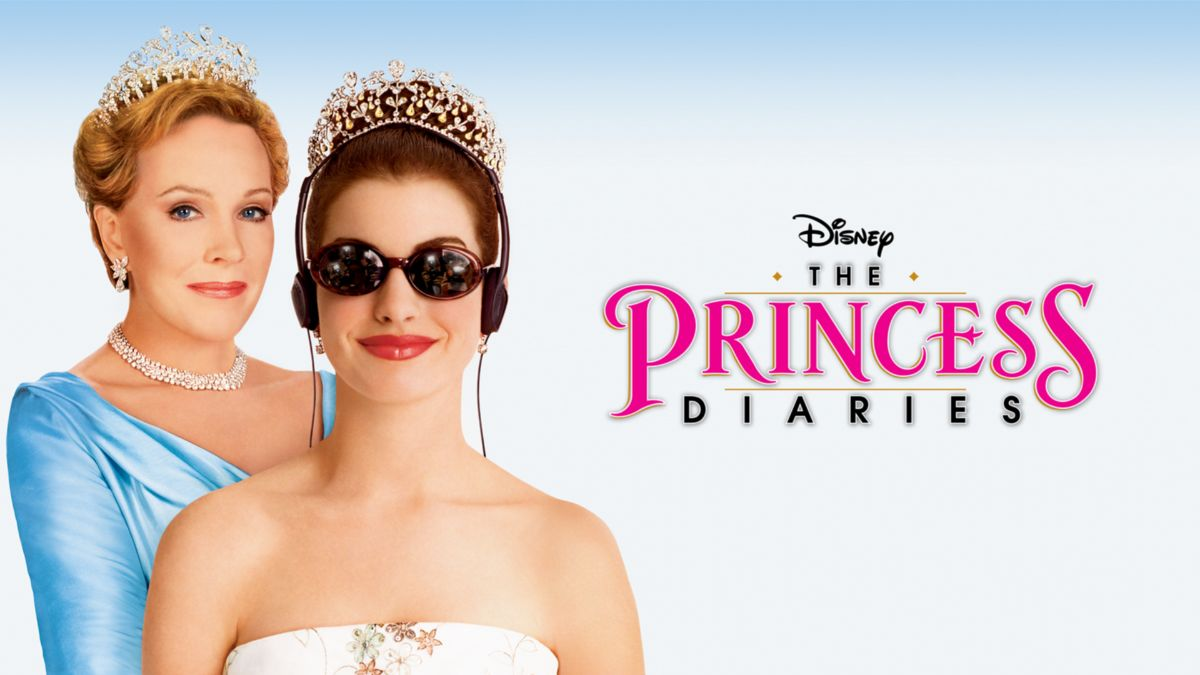 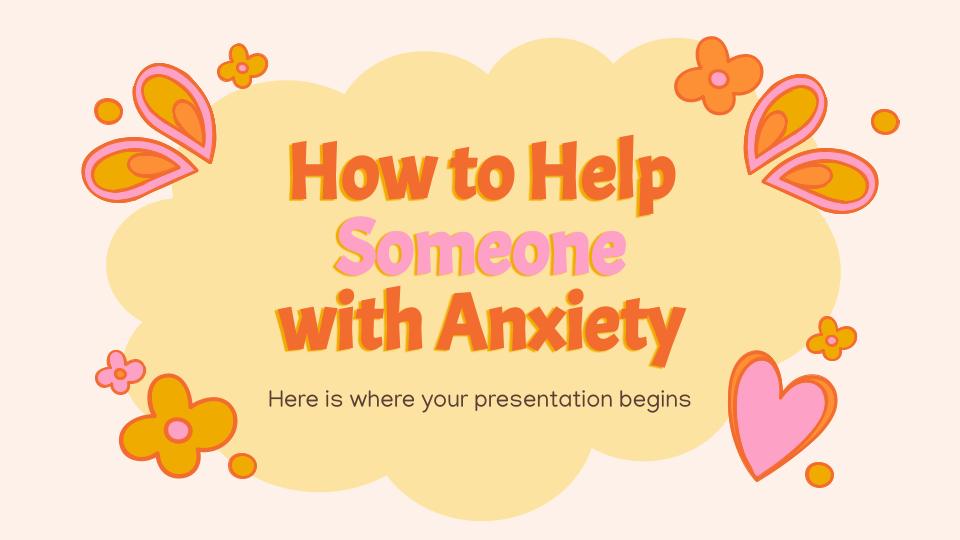 公主日記
The Princess Diaries (2001)
[Speaker Notes: Summary: (00:00-55:00)
Mia Thermopolis is a student at Grove High School residing with her single mother. Unpopular among her peers, Mia suffers from a fear of public speaking and is often teased by her classmate Lana Thomas. Mia's only friends are social outcast Lilly Moscovitz and Lilly’s older brother, Michael. Mia learns from her estranged paternal grandmother, Clarisse, that she is sole heir to the kingdom of Genovia. Clarisse is determined to groom Mia into a refined princess. Mia initially refuses until her mother convinces her to attend her grandmother's "princess lessons".
Mia receives a glamorous makeover and a limousine chauffeured by Joe. Mia's transformation causes her schoolmates to treat her differently, while her increasingly hectic schedule strains her relationship with Lilly. To appease her best friend, Mia tells Lilly the truth and swears her to secrecy. However, the public soon learns that Mia is a princess and the paparazzi begins to pursue her relentlessly. Although Mia embarrasses herself at her first state dinner, the queen admits that she found her clumsiness endearing and suggests that they spend quality time together, canceling their lessons for the following afternoon.

18:00 till Mia got told she’s a princess and she confronted her mother35:10 till Mia learned to do the Spanish danceStart from 36:07-42:25 Mia’s makeover + Lily taunting Mia on her change + Joe comforts Mia-45:30 Lily helping Mia out with bullies46:37-47:12 Destressing with paintball-52:38 Mia’s identity was exposed at school + Lily asked Mia to be in her show + Mia feels insecure and unconfidentFrom this onwards —> Geneva dinner]
Compassion for self  善待自己
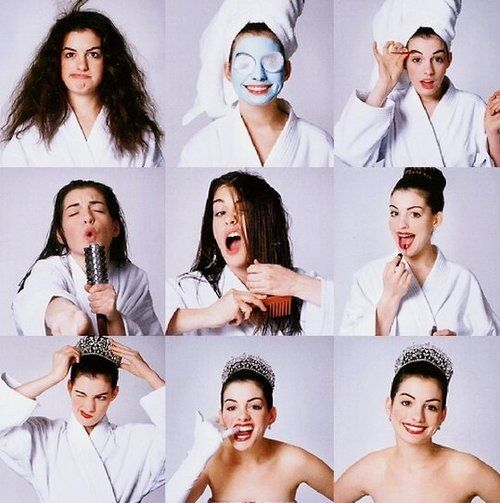 接受自己與眾不同的一面，包容自己的不足，減少自我批評
Individual Quirks 個人特別之處
興趣
外觀
性格
說話方式
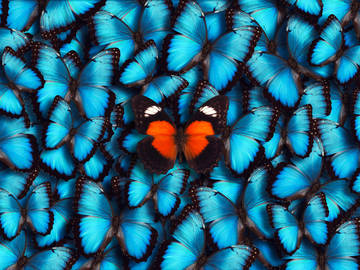 情緒
思想模式
[Speaker Notes: 目的：讓同學發掘自己的個人特別之處，不要 label 好與壞；讓同學發現其他人也有自己的個人之處，沒有兩個人是完全相同的]
Friendship Analysis 友誼分析
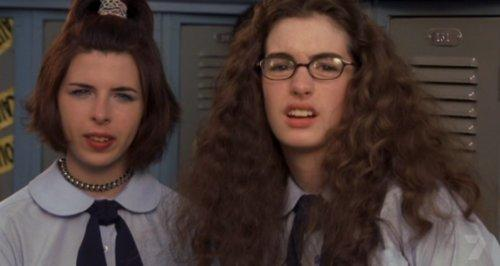 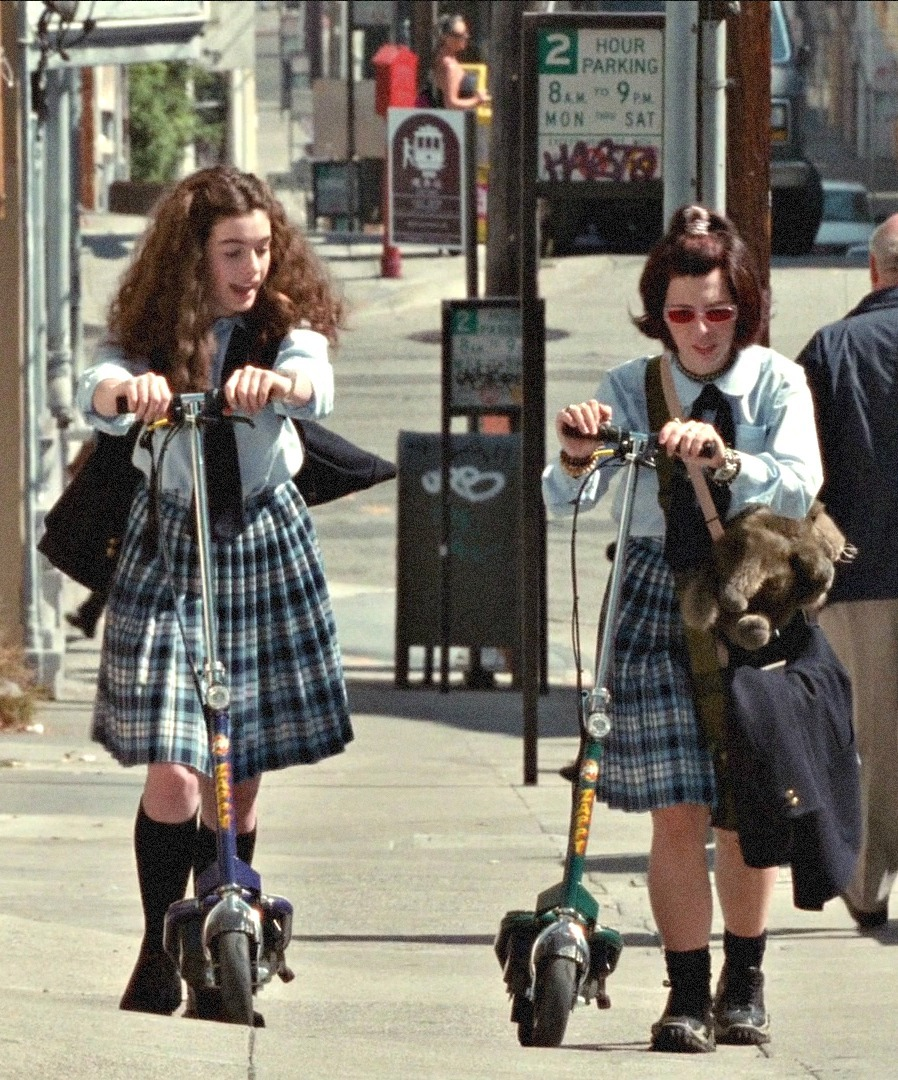 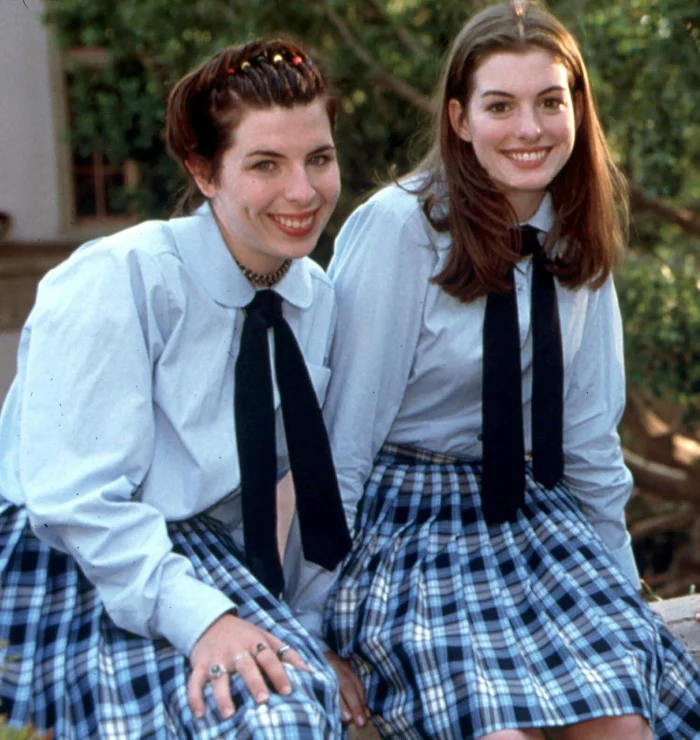 [Speaker Notes: 目的：讓同學反思什麼是好的友誼？
Q: What makes a good friendship?
-e.g., compassion
Trust/honesty
Ability to apologize and forgive
Support for one another 
Similar interests 
Willing to make time for you]
10分鐘
休息時間
[Speaker Notes: 10 minute break]
Dear diary日記
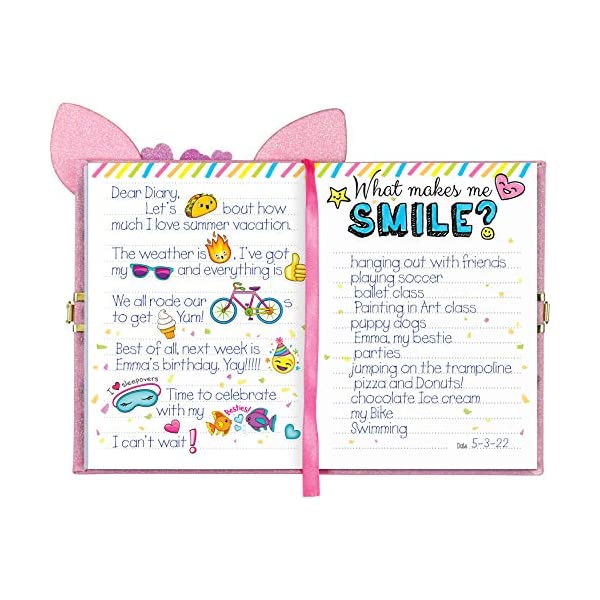 心情
日期
文字
文字
事情
地點
畫畫
人物
[Speaker Notes: Discuss on different triggers and sensations they have when they experience different emotions (can use animal or any analogies) → Miss K & Miss M can also share their own experiences]
「我的日記小任務」：
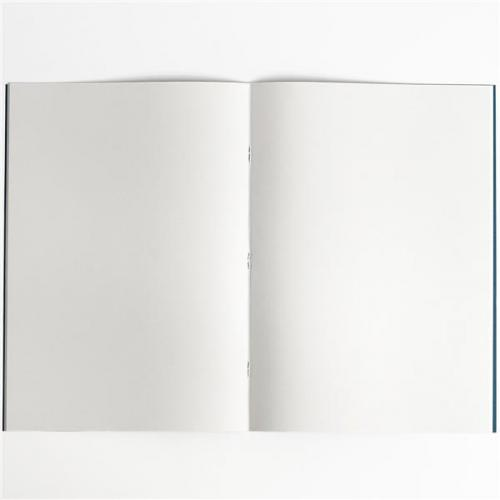 我的日記
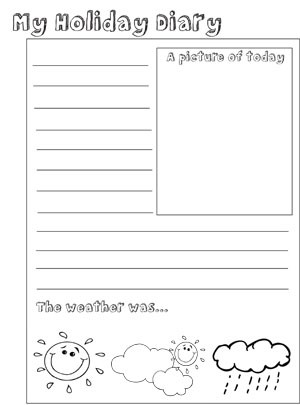 請在一週內寫至少 4 天日記，紀錄你的每天
[Speaker Notes: HWK: Diary]
下堂預告 - Show and Tell!
請帶備一樣物件/相片，下堂跟同學們分享！
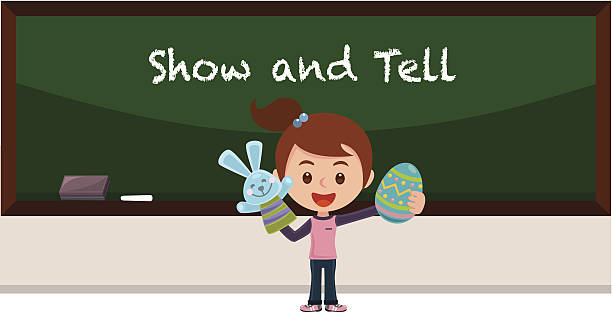 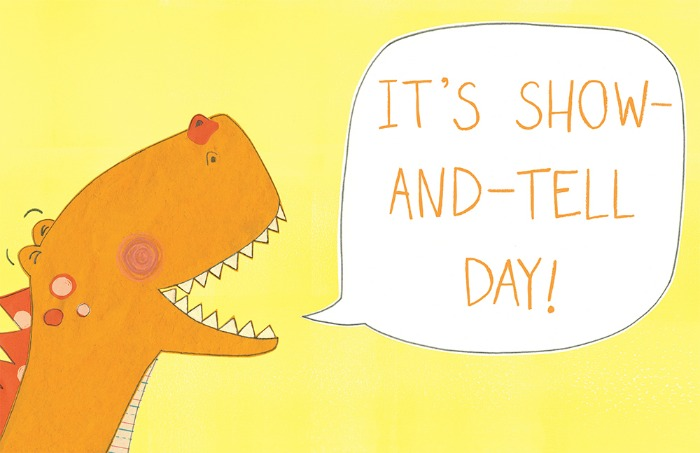 下一節：X月X日
xx:xx - xx:xx
記得完成小任務呀！
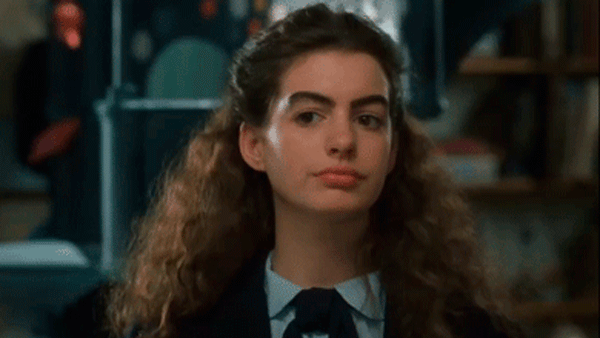